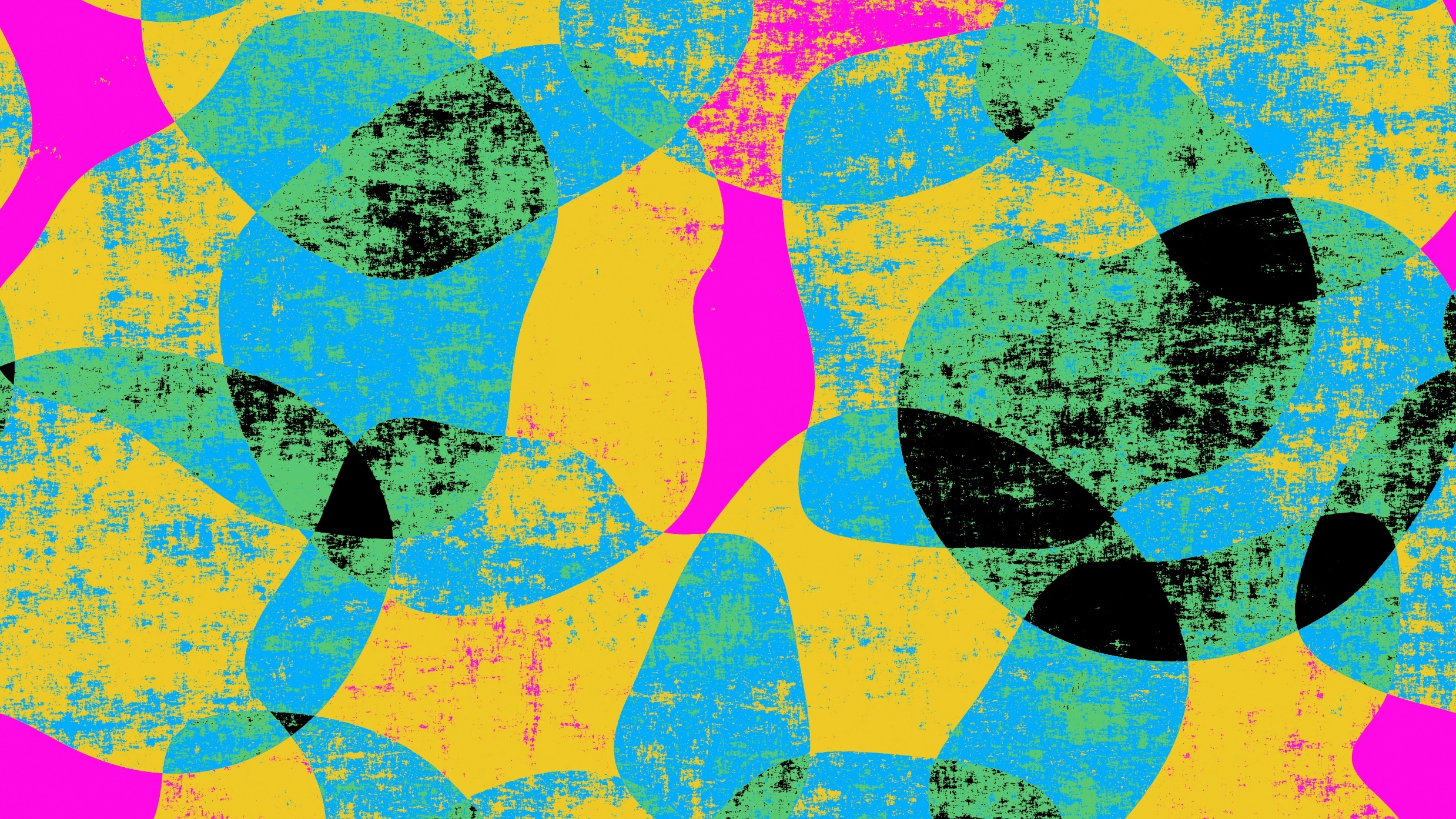 Forging Forward: Understanding Your Values
Nikki Garcia

Interim Coordinator of Leadership Programs : Student Activities
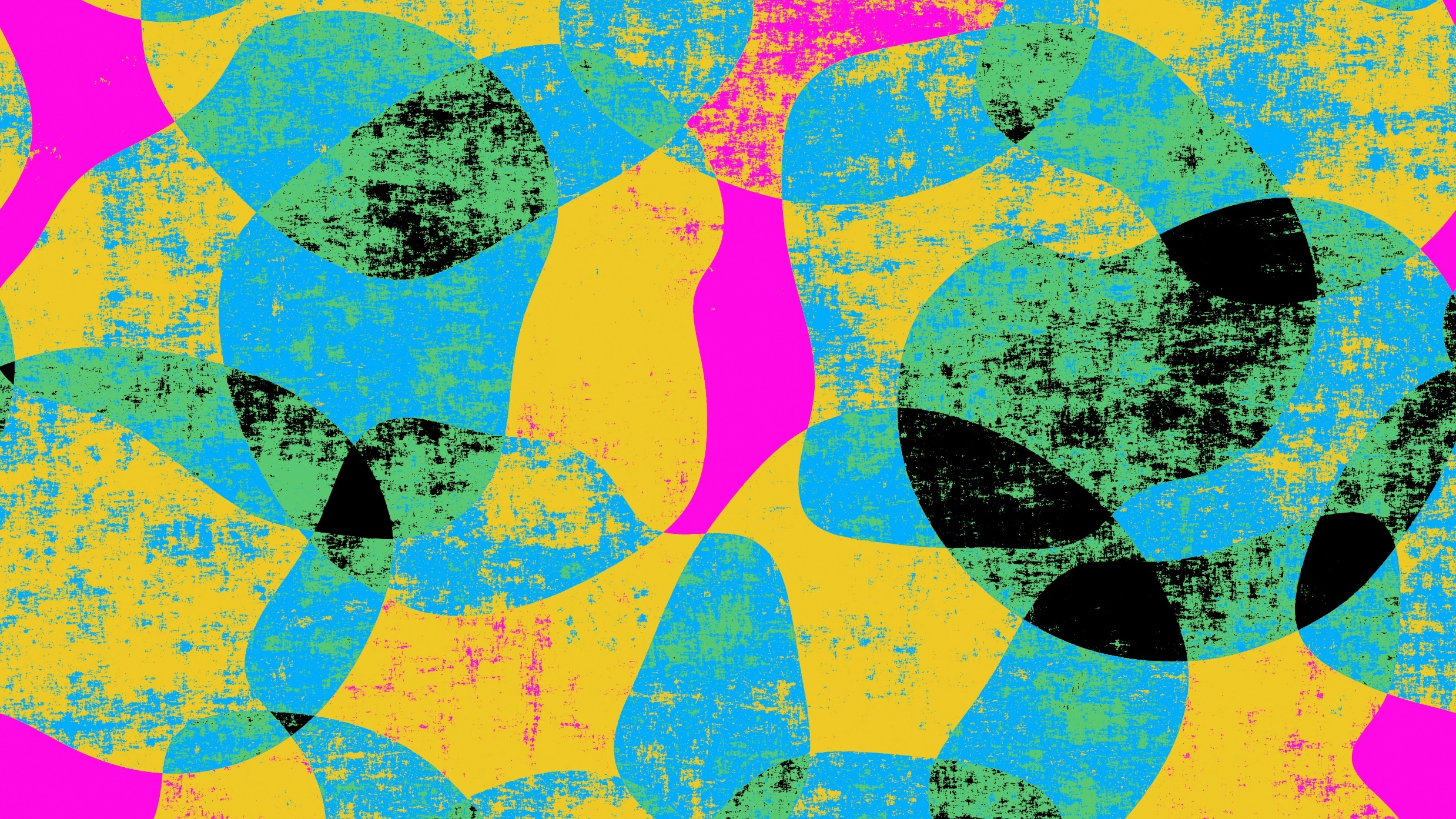 Forging Forward: Understanding Your Values When your values and profession align, you are more likely to find peace, fulfillment, and happiness in your work life. How do we lean into our values to make big decisions about our future?
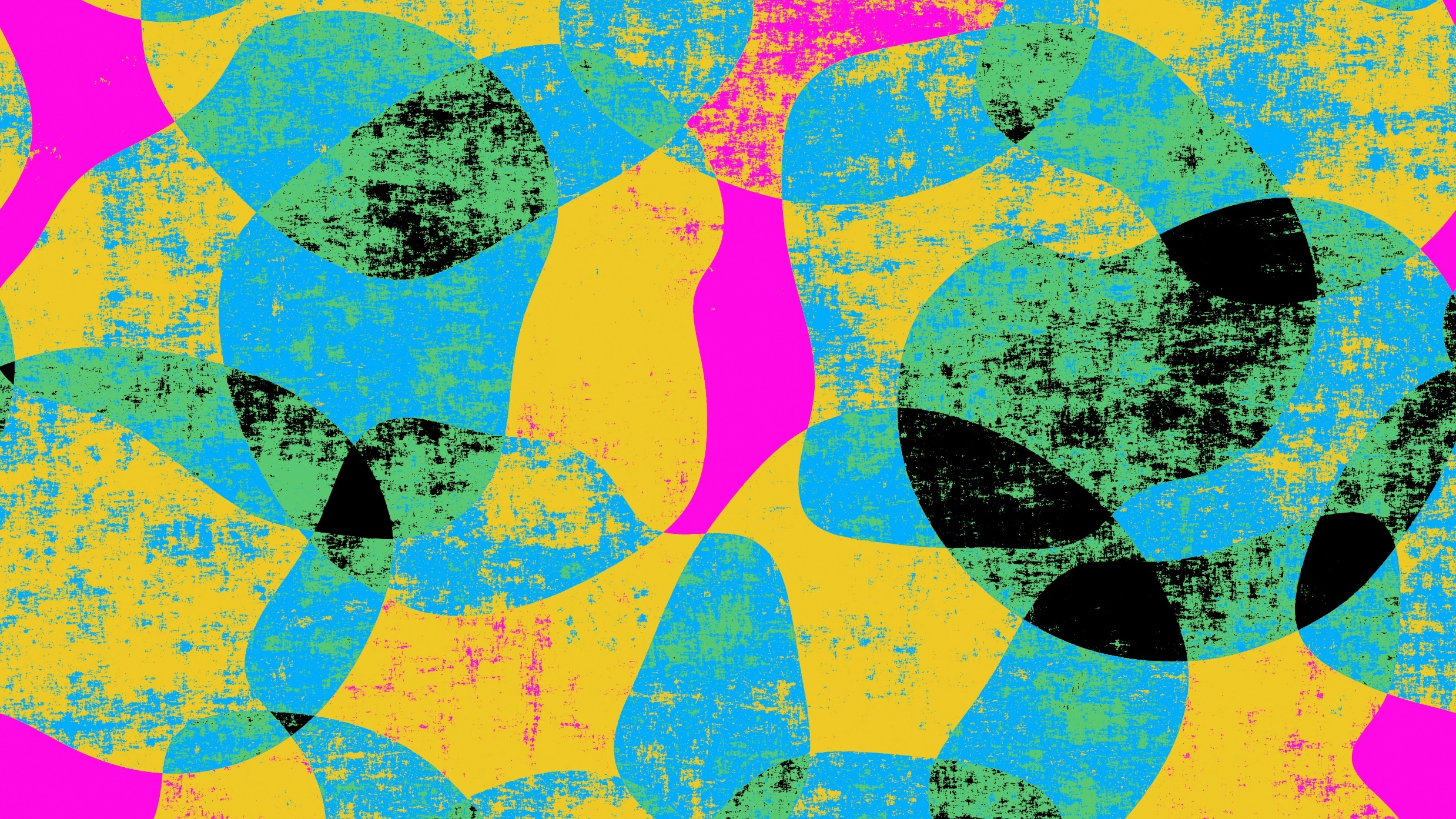 Drop A Line
One word you would use to describe yourself is ___________.
[Speaker Notes: This shows a lot about what you value and prioritize… what you want to lean into and how you want to be seen.]
Definitions
Values
Talents
Strengths
Definitions
Values – deepest held beliefs; individual principles; what’s important; principles or standards of behavior
Talents – natural aptitude or skill
Strengths – ability to consistently provide near-perfect performance 
	in a specific activity
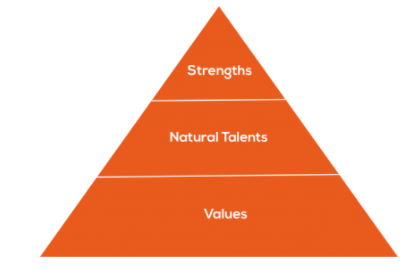 Talents in a well-developed form

Repeatedly lead you to near perfect performance
Default patterns

Show up in how you think, feel, and act
Deepest held beliefs

What’s most important in life
Strengths sit on a foundation of values.
https://leadthroughstrengths.com/values/
Optimism
Order
Passion
Peace
Perseverance
Play
Pleasure
Poise
Popularity
Practicality
Prudence
Purpose
Recognition
Reputation
Relationships
Religion
Resilience
Resourcefulness
Restraint
Rigor
Self Control
Selflessness
Self Reliance
Serenity
Service
Simplicity
Skill
Social Responsibility
Spirituality
Spontaneity
Stability
Status
Strength
Success
Teamwork
Thankfulness
Thoroughness
Trustworthiness
Unity
Usefulness
Variety
Wealth
Wisdom
Zest
Competence
Contentment
Contribution
Control
Cooperation
Courage
Courtesy
Creativity
Curiosity
Determination
Development
Dignity
Diligence
Diplomacy
Discretion
Dynamism
Elegance
Efficiency
Emotional Wellbeing
Empathy
Enthusiasm
Enjoyment
Humor
Impact
Independence
Influence
Ingenuity
Inquisitiveness
Intellect
Integrity
Intuition
Joy
Justice
Kindness
Knowledge
Leadership
Learning
Love
Loyalty
Mastery
Morality
Mutual Respect
Notoriety
Openness
Accountability
Accuracy
Achievement
Adventure
Aesthetics
Altruism
Ambition
Ancestry
Authenticity
Authority
Autonomy
Balance
Beauty
Boldness
Bravery
Calmness
Celebration
Challenge
Cheerfulness
Citizenship
Community
Compassion
Equality
Excellence
Excitement
Expertise
Fairness
Faith
Family
Forgiveness
Freedom
Fun
Generosity
Grace
Gratitude
Growth
Happiness
Harmony
Health
Helping
Honesty
Hope
Honor
Humility
134
[Speaker Notes: What are your top 3? 
What made decisions easy/hard?
Were there any ‘no brainers?’ 
Which was the hardest to cross off? 
How did you make your decisions?]
Activity
When have you felt most seen in a work/academic environment?
When have you felt left out, looked over, or not seen a work/academic environment?
What was the situation?
What did it feel like?
What were you thinking?
What would have made it better/worse?
[Speaker Notes: As we’re looking at careers in the healthcare realm, we want to channel those positive experiences, and avoid the negative ones.
As we look at continuing to pursue our education and move onto professional studies and careers, these are important considerations. 
You spend so much of your day at work…]
‘Successful medical school applicants are able to demonstrate skills, knowledge, and abilities in these areas. One experience can illustrate proficiency across multiple competencies.’
(AAMC)
Competency Areas
Thinking + Reasoning
Pre-Professional
Science
Service Orientation 
Social Skills
Cultural Competence
Teamwork
Oral Communication
Ethical Responsibility to Self + Others
Reliability + Dependability
Resilience and Adaptability
Capacity for Improvement
Critical Thinking
Quantitative Reasoning
Scientific Inquiry
Written Communication
Living Systems
Human Behavior
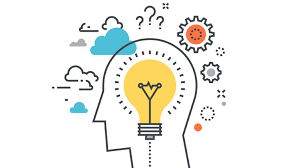 https://students-residents.aamc.org/media/6916/download
[Speaker Notes: https://students-residents.aamc.org/media/6916/download]
Pre-Professional
Service Orientation 
Social Skills
Cultural Competence
Teamwork
Oral Communication
Ethical Responsibility to Self + Others
Reliability + Dependability
Resilience and Adaptability
Capacity for Improvement
What values, talents and/or strengths do you have that would benefit you in one of these areas?
Which competency/ies are you confident you meet?
What experiences got you there?
Which competency/ies are areas of growth for you?
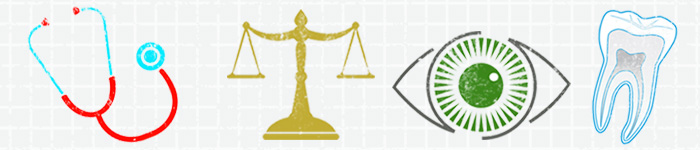 [Speaker Notes: https://students-residents.aamc.org/media/6916/download]
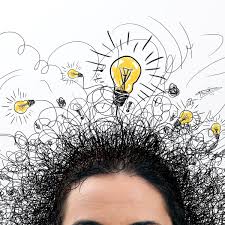 Thinking + Reasoning
What values, talents and/or strengths do you have that would benefit you in one of these areas?
Which competency/ies are you confident you meet?
What experiences got you there?
Which competency/ies are areas of growth for you?
Critical Thinking
Quantitative Reasoning
Scientific Inquiry
Written Communication
[Speaker Notes: https://students-residents.aamc.org/media/6916/download]
Science
Living Systems
Human Behavior
What values, talents and/or strengths do you have that would benefit you in one of these areas?
Which competency/ies are you confident you meet?
What experiences got you there?
Which competency/ies are areas of growth for you?
[Speaker Notes: https://students-residents.aamc.org/media/6916/download]
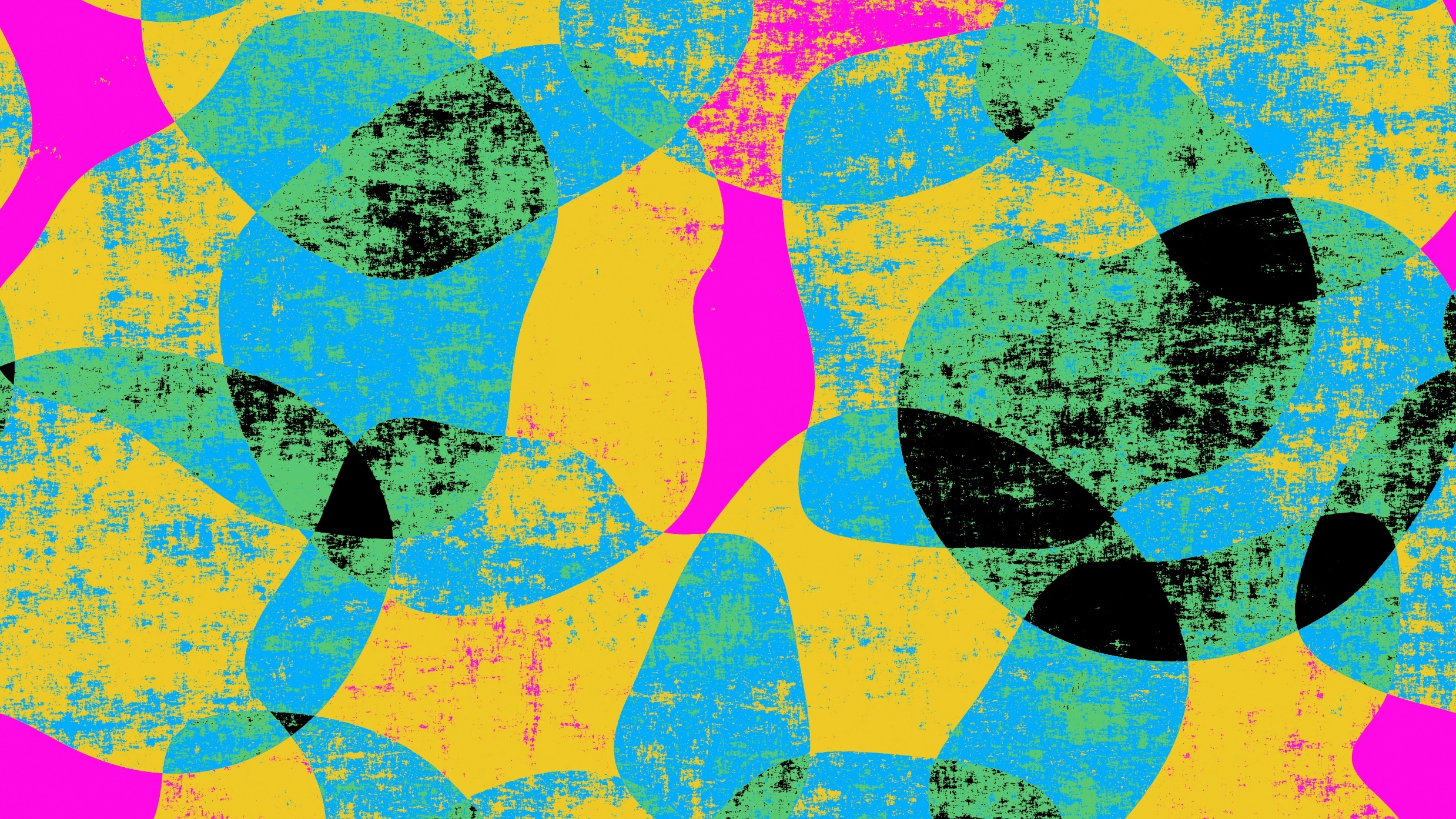 Wrap up
I commit to focusing on (value) to better build upon my ability to carry out (competency).
Nikki Garcia
nicole.3.garcia@uconn.edu
Interim Coordinator of Leadership Programs : Student Activities